ПРОЦЕДУРА НАГРАЖДЕНИЯРУКОВОДИТЕЛЕЙ И ПЕДАГОГОВ ОБРАЗОВАТЕЛЬНЫХ ОРГАНИЗАЦИЙ
МАУ «Центр сопровождения, обеспечения и развития образования»
Шеина Светлана Анатольевна,
методист МАУ ЦСО и РО
 эл.почта lanasa019@yandex.ru, тел. 20-12-80 (доб.705)
ВЕДОМСТВЕННЫЕ НАГРАДЫ (приказ Министерства просвещения РФ от 01.07.2021 № 400)
ПОЧЕТНОЕ ЗВАНИЕ «Почетный работник сферы образования РФ» 
ПОЧЕТНОЕ ЗВАНИЕ «Почетный работник  сферы воспитания детей и молодежи РФ»
ЗНАК ОТЛИЧИЯ «ОТЛИЧНИК ПРОСВЕЩЕНИЯ» 
НАГРУДНЫЙ ЗНАК «Почетный наставник»
НАГРУДНЫЙ ЗНАК «За верность профессии»
Награждение возможно через 3 года после награждения Почетной грамотой РФ! 

ПОЧЕТНАЯ ГРАМОТА МИНИСТЕРСТВА ПРОСВЕЩЕНИЯ РФ 
(за  значительные заслуги в сфере общего образования; многолетний добросовестный труд)
МЕДАЛИ: К.Д. Ушинского,  Л.С. Выготского (граждане РФ, имеющие ученую степень доктора, либо кандидата пед.наук)
НАГРУДНЫЙ ЗНАК «Молодость и профессионализм»
                         Повторное награждение одним видом ведомственной награды не производится!
            НАГРАДЫ МИНИСТЕРСТВА ОБРАЗОВАНИЯ И НАУКИ ПЕРМСКОГО КРАЯ 
ПОЧЕТНАЯ ГРАМОТА (приказ Минобрнауки ПК от 24.09.2019 № СЭД-26-01-06-895)
БЛАГОДАРНОСТЬ Министра образования и науки ПК (приказ Минобрнауки ПК от 24.09.2019 № СЭД-26-01-06-895)
                         НАГРАДЫ УПРАВЛЕНИЯ ОБРАЗОВАНИЯ
ПОЧЕТНАЯ ГРАМОТА (приказ Управления образования от 17.02.2021 № 04-01-03-114)
БЛАГОДАРСТВЕННОЕ ПИСЬМО (приказ Управления образования от 17.02.2021 № 04-01-03-114)
!!! ВНЕВЕДОМСТВЕННЫЕ НАГРАДЫ (ПОСТАНОВЛЕНИЕ АДМИНИСТРАЦИИ ГОРОДА БЕРЕЗНИКИ       ОТ 25.06.2024 № 01-02-999 «ОБ УТВЕРЖДЕНИИ ПОЛОЖЕНИЯ О НАГРАЖДЕНИЯХ»)
- ПОЧЕТНАЯ ГРАМОТА Администрации города Березники
- БЛАГОДАРСТВЕННОЕ ПИСЬМО Администрации города Березники
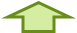 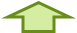 ПОЧЕТНАЯ ГРАМОТА/ БЛАГОДАРСТВЕННОЕ ПИСЬМО УПРАВЛЕНИЯ ОБРАЗОВАНИЯ Приказ от 17.02.2021 № 04-01-03-114 «Об утверждении Положений о Почетной грамоте и Благодарственном письме Управления образования»
В ходатайстве указываем: «За вклад в развитие системы образования города Березники, в связи с юбилейной датой со дня рождения работника (указываем в скобках дату рождения) /образовательной организации
Стаж в образовании – не менее 3 лет и не менее 1 года в ОО;
Ходатайство инициируется:  руководителем ОО/ трудовыми коллективами (на руководителя ОО).

ДОКУМЕНТЫ :
1. ХОДАТАЙСТВО на бланке ОО, не менее чем за 30 дней до предполагаемой даты награждения (с указанием даты награждения – в связи с юбилейной датой)
2. ХАРАКТЕРИСТИКА с указанием значимых заслуг, достижений обучающихся                - за последние 2 года, на 1 листе с 2-х сторон, возможен мелкий шрифт (ОБРАЗЕЦ – во вложении)
3.ИНФОРМАЦИОННАЯ СПРАВКА о количестве работников в ОО

!!! Награждение Почетной грамотой возможно 1 раз в 3 года
!!! Повторное награждение Благодарственным письмом ЗА НОВЫЕ ДОСТИЖЕНИЯ возможно                  не ранее, чем через 1 год после предыдущего награждения
!!! Новые квоты - (приказ Управления образования от 26.08.2024 № 04-01-03-893)
ПОЧЕТНАЯ ГРАМОТА/ БЛАГОДАРСТВЕННОЕ ПИСЬМО
АДМИНИСТРАЦИИ ГОРОДА БЕРЕЗНИКИ
!!! НОВОЕ ПОСТАНОВЛЕНИЕ АДМИНИСТРАЦИИ ГОРОДА БЕРЕЗНИКИ ОТ 25.06.2024 № 01-02-999 
«ОБ УТВЕРЖДЕНИИ ПОЛОЖЕНИЯ О НАГРАЖДЕНИЯХ»
«ДОСКА ПОЧЕТА»МО «ГОРОД БЕРЕЗНИКИ» ПЕРМСКОГО КРАЯ
На Доске почёта размещаются фотопортреты граждан, внесших большой вклад                 в развитие образования города Березники. 

ПЕРЕЧЕНЬ НЕОБХОДИМЫХ ДОКУМЕНТОВ:
ходатайство трудового коллектива о выдвижении кандидата для занесения на Доску почета;
обоснование выдвижения кандидата;
краткие биографические данные кандидата;
согласие на обработку персональных данных; 
согласие на обработку персональных данных для распространения.

(Постановление администрации города Березники от 08.06.2011 № 700                             «Об утверждении Положения о Доске почета»)
!!! письма «О выдвижении кандидатов» направляются в феврале текущего года
ПОЧЕТНАЯ ГРАМОТА Министерства образования и науки Пермского края/ БЛАГОДАРНОСТЬ Министра образования и науки Пермского края Р.А.Кассиной
ПРИКАЗ МОиН ПК от 24 сентября 2019 г. N СЭД-26-01-06-895
Условие: Стаж в образовании – не менее 15 лет и не менее 3 лет в ОО;
Условие: наличие награды (Почетная грамота/ Благодарственное письмо Управления образования города Березники)
ДОКУМЕНТЫ :
1. ХОДАТАЙСТВО на бланке ОО
2. ХАРАКТЕРИСТИКА (с указанием ЗНАЧИМЫХ заслуг, достижений 
- за последние 3 года, на одном листе с 2-х сторон, возможен мелкий шрифт) 
3.ВЫПИСКА ИЗ ПРОТОКОЛА 
(заседания педагогического совета, общего собрания)
4.КОПИИ НАГРАД, указанных в характеристике (читаемые!)
  
        !!! Награждение наградами ПК возможно не ранее, чем через 2 года 
после получения награды Управления образования

!!! Повторное награждение наградами ПК за новые достижения возможно 
не ранее, чем через 3 года после даты предыдущего награждения.
КАНДИДАТЫ ДОЛЖНЫ ОДНОВРЕМЕННО СООТСТВЕТСТВОВАТЬ ТРЕБОВАНИЯМ:

- Стаж не менее 3 лет в ОО

ПАКЕТ ДОКУМЕНТОВ:
1. ХОДАТАЙСТВО о награждении ОО
2. НАГРАДНОЙ ЛИСТ (А4, по форме), 
СТРОГО по форме предоставляется в формате ВОРД на проверку – Шеиной С.А.) 
3. ВЫПИСКА ИЗ ПРОТОКОЛА педагогического совета/ общего собрания + копия в ПДФ

П.15. Число лиц, представляемых к награждению от ОО: 1 – на каждые 100 человек.
Нагрудный знак
«МОЛОДОСТЬ И ПРОФЕССИОНАЛИЗМ»
Заслуги в сфере образования (указывать за последние 3 года)
КАНДИДАТЫ ДОЛЖНЫ ОДНОВРЕМЕННО СООТСТВЕТСТВОВАТЬ ТРЕБОВАНИЯМ:
Не менее 15 лет деятельности в сфере и 3 года в ОО
Почетная грамота РФ/Почетное звание/ Нагрудный знак (не требуется, если стаж более 40 лет)
ПАКЕТ ДОКУМЕНТОВ:
1. ХОДАТАЙСТВО о награждении ОО
2. НАГРАДНОЙ ЛИСТ (А4, по форме), 
СТРОГО по форме предоставляется в формате ВОРД на проверку – Шеиной С.А.) 
3. КОПИЯ НАГРАДЫ РФ (заверенная руководителем ОО) + копия в ПДФ
4. ВЫПИСКА ИЗ ПРОТОКОЛА педагогического совета/ общего собрания + копия в ПДФ
!!! Награждение возможно не менее, чем через 3 года после награждения ПОЧЕТНОЙ ГРАМОТОЙ РФ.
Нагрудный знак «ПОЧЕТНЫЙ НАСТАВНИК»
Содействие молодым работникам в успешном овладении профессиональными знаниями, навыками и умениями
П.15. Число лиц, представляемых к награждению от ОО: 
1 – на каждые 100 человек.
«ОТЛИЧНИК ПРОСВЕЩЕНИЯ» 
пакет документов:
1. ХОДАТАЙСТВО о награждении ОО
2. ПРЕДСТАВЛЕНИЕ (А3, СТРОГО по форме предоставляется в формате ВОРД 
на проверку – Шеиной С.А.) 
3. КОПИЯ НАГРАДЫ РФ (заверенная руководителем ОО) + копия в ПДФ
4. ВЫПИСКА ИЗ ПРОТОКОЛА педагогического совета/ общего собрания 
+ копия в ПДФ
5. КОПИЯ ПАСПОРТА 2-3 стр.(заверены) 
6. КОПИЯ УСТАВА ШКОЛЫ(1-3 стр. заверены) + копия в ПДФ
7. СОГЛАСИЕ НА ОБРАБОТКУ персональных данных + копия в ПДФ
8. СОГЛАСИЕ НА ПРОВЕДЕНИЕ проверочных мероприятий + копия в ПДФ

!!! Повторное представление при отрицательном решении возможно не ранее, 
чем через 1 год со дня принятия решения.
Оформление документов
Наградные материалы Минпросвещения РФ необходимо оформлять в соответствии с Положениями, утвержденными приказом Министерства Просвещения РФ от  01.07.2021 № 400 
      и приказом Министерства Просвещения РФ от 10.01.2019 № 5
Методические рекомендации  о порядке оформления и представления документов о награждении ведомственными наградами 
      (письмо от 5 августа 2019 года № 12-453 «О порядке оформления                                     
      и представления документов о награждении»)
Наградные материалы Министерства образования и науки Пермского края            в соответствии с приказом Министерства образования и науки Пермского края          от 24.09.2019 № СЭД-26-01-06-895

!!! Документы для награждения наградами МОиН ПК, Минпросвещения РФ на 2025 год принимаются  
с 01.11.2024 по 10.12.2024 – Шеиной С.А., методистом МАУ ЦСОиРО
На понимание
ОБЩЕЕ ТРЕБОВАНИЕ к награждению ведомственными наградами – 
НАЛИЧИЕ ПРОФЕССИОНАЛЬНЫХ ЗАСЛУГ- сведения о поощрениях и награждениях за эффективную и добросовестную трудовую деятельность.
Требование - РЕЗУЛЬТАТЫ ЗА ТРИ  ГОДА!
Коллегиальный орган – педагогический совет или общее собрание (в соответствии с Уставом) – так и пишем в документах! 
Подписывает председатель педагогического Совета/ общего собрания
ПРЕДСТАВЛЕНИЯ и НАГРАДНЫЕ ЛИСТЫ, ХАРАКТЕРИСТИКИ 
- желательно на ОДНОМ листе (с 2-х сторон)! Подстрочный текст не удалять!!!
Размер шрифта 12-14. Ровные строки, ровные поля.